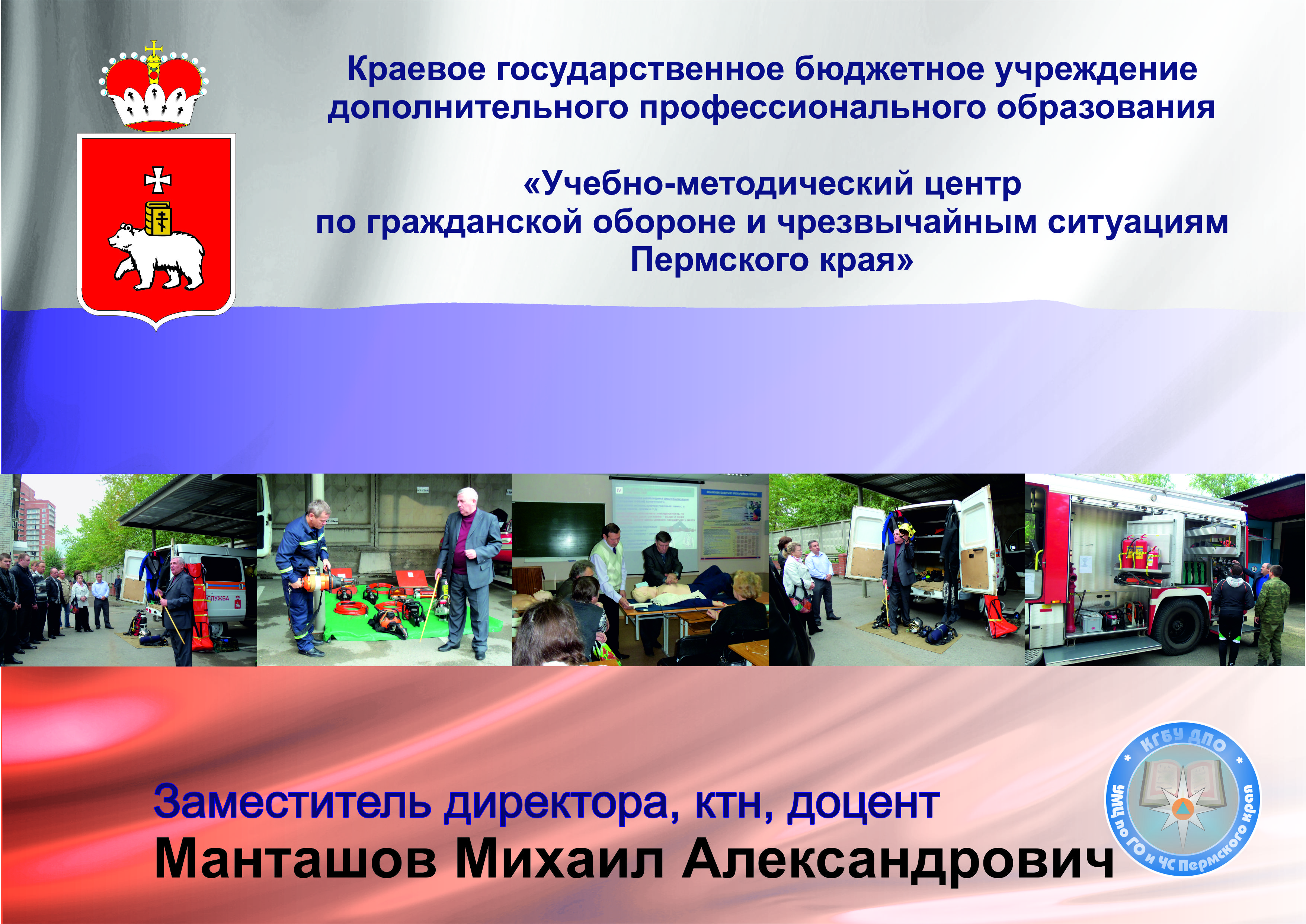 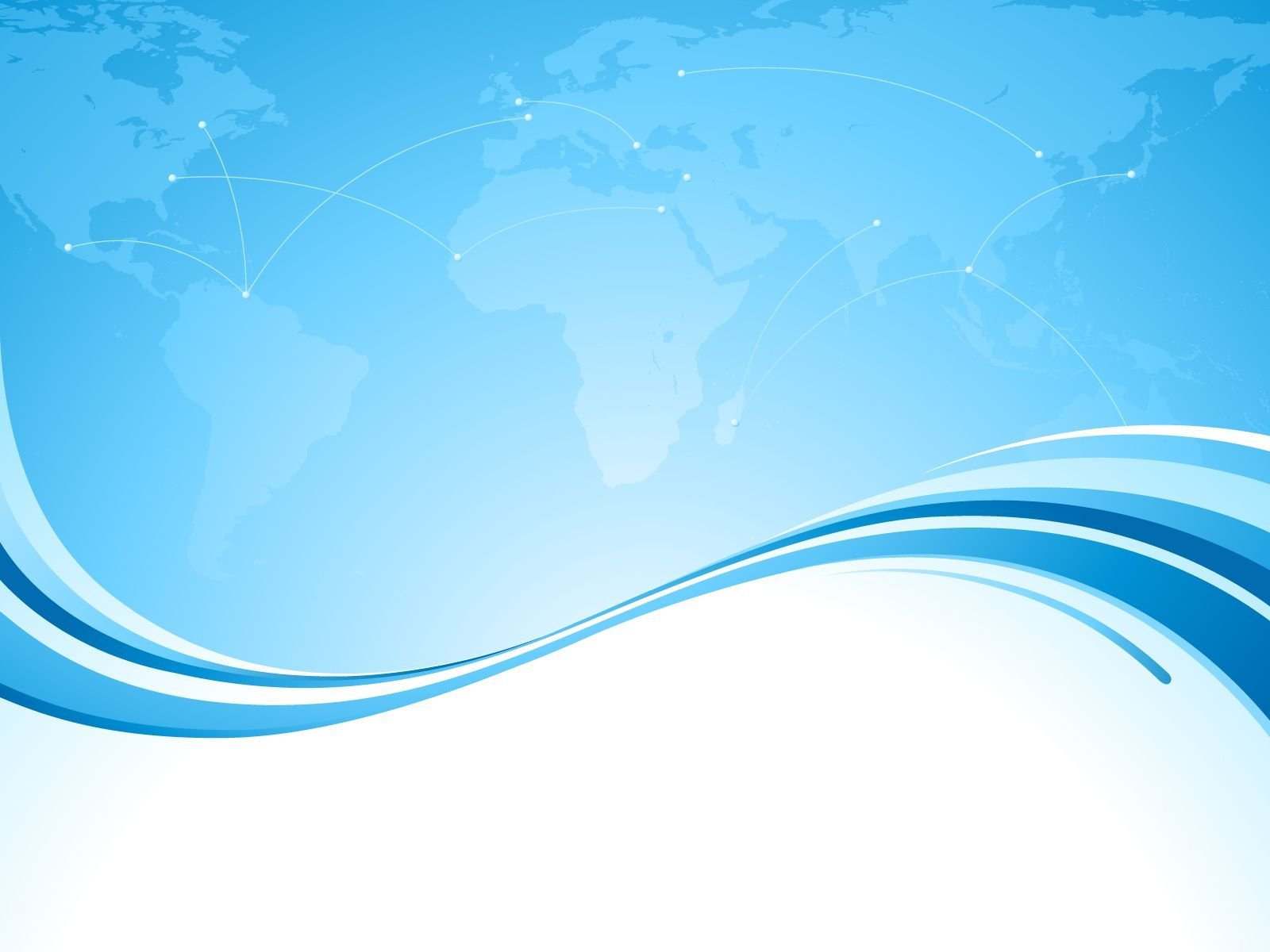 Краевое государственное бюджетное учреждение дополнительного профессионального образования «Учебно-методический центр по ГО и ЧС Пермского края»
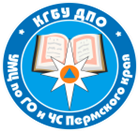 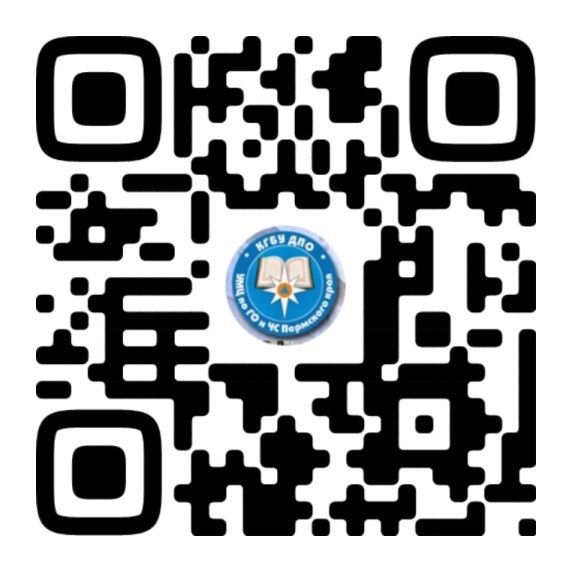 Наша группа в ВК: vk.com/umcperm
Наш сайт: umcperm.ru
Контактные телефоны:Организация обучения +7 (342) 236-34-93Заключение договора +7 (342) 236-18-74Проживание +7 (342) 236-05-65
Организационно-правовые основы оказания первой помощи
Федеральное законодательствои первая помощь
«Трудовой кодекс Российской Федерации» от 30.12.2001 № 197-ФЗ (ред. от 25.02.2022) (с изм. и доп., вступ. в силу с 01.03.2022)
Статья 214. Обязанности работодателя в областии охраны труда
Обязанности по обеспечению безопасных условий и охраны труда возлагаются на работодателя.
Работодатель обязан обеспечить: …
       - обучение безопасным методам и приемам выполнения работ и оказанию первой помощи пострадавшим на производстве, проведение инструктажа по охране труда, стажировки на рабочем месте и проверки знания требований охраны труда; …
Статья 215. Обязанности работника в области охраны труда
Работник обязан: …
       - проходить обучение безопасным методам и приемам выполнения работ и оказанию первой помощи пострадавшим на производстве, инструктаж по охране труда, стажировку на рабочем месте, проверку знаний требований охраны труда;…
Федеральный закон «Об основах охраны здоровья граждан в Российской Федерации» от 21.11.2011 № 323-ФЗ 

Статья 31
1. Первая помощь до оказания медицинской помощи оказывается гражданам при несчастных случаях, травмах, отравлениях и других состояниях и заболеваниях, угрожающих их жизни и здоровью, лицами, обязанными оказывать первую помощь в соответствии с федеральным законом или со специальным правилом и имеющими соответствующую подготовку, в том числе сотрудниками органов внутренних дел Российской Федерации, сотрудниками, военнослужащими и работниками Государственной противопожарной службы, спасателями аварийно-спасательных формирований и аварийно-спасательных служб.
2. Перечень состояний, при которых оказывается первая помощь, и перечень мероприятий по оказанию первой помощи утверждаются уполномоченным федеральным органом исполнительной власти. 
3. Примерные программы учебного курса, предмета и дисциплины по оказанию первой помощи разрабатываются уполномоченным федеральным органом исполнительной власти и утверждаются в порядке, установленном законодательством Российской Федерации. 
4. Водители транспортных средств и другие лица вправе оказывать первую помощь при наличии соответствующей подготовки и (или) навыков.
Федеральное законодательство и первая помощьУчастники оказания первой помощи
«О милиции» от 18.04.1991 № 1026-1
«О частной детективной и охранной деятельности в Российской Федерации от 11.03.1992  № 2487-1
«Об учреждениях и организациях, исполняющих уголовные наказания в виде лишения свободы» от 21.07.1993 № 5473-1
«О пожарной безопасности» от 21.12.1994 № 69-ФЗ
«Об АСС и статусе спасателей» от 22.08.1995 №151-ФЗ
«О внутренних войсках МВД Российской Федерации» от 06.02.1997 № 27-ФЗ
«О судебных приставах» от 21.07.1997 № 118-ФЗ
«О гражданской обороне» от12.02.1998 № 28-ФЗ
«О ведомственной охране» 14.04.1999 № 77-ФЗ
Федеральное законодательство и первая помощьУчастники оказания первой помощинаселение
«О защите населений и территорий от ЧС природного и техногенного характера» от 21.12.1994 № 68-ФЗ
«О безопасности дорожного движения» от 10.12.1995 № 196-ФЗ
Правила дорожного движения
Подготовка к оказанию первой помощи
Приказ Министерства образования и науки Российской Федерации «Об утверждении примерных программ подготовки водителей транспортных средств различных категорий» от 18.06.2010 № 635
Постановление Правительства Российской Федерации «Положение О подготовке граждан РФ, иностранных граждан и лиц без гражданства в области защиты от ЧС природного и техногенного характера» от 18.09.2020 № 1485
Постановление Правительства Российской Федерации «Об утверждении Положения об организации обучения населения в области гражданской обороны» от 02.11.2000 № 841
Приказом Росстандарта от 09.06.2016 № 600-ст введен в действие «Межгосударственный стандарт. Система стандартов безопасности труда. Организация обучения безопасности труда. Общие положения» (ГОСТ 12.0.004-2015)
Приказ Министерства здравоохранения и социального развития Российской Федерации «Об утверждении порядка обучения по охране труда и проверки знаний требований охраны труда» от 17.05.2012 № 570н  п.53-56 «Обучения методам и приёмам оказания первой помощи пострадавшим»
Письмо Министерства труда и социальной защиты РФ от 11.04 2017 № 15-2/В-950  «Об обучении работников оказанию первой помощи пострадавшим»
Основные мероприятия первой помощи
Приказ Министерства здравоохранения и социального развития Российской Федерации «Об утверждении перечня состояний, при которых оказывается первая помощь, и перечня мероприятий по оказанию первой помощи» от  04.05.2012  № 477н
ПЕРЕЧЕНЬ СОСТОЯНИЙ, ПРИ КОТОРЫХ ОКАЗЫВАЕТСЯ ПЕРВАЯ ПОМОЩЬ
1. Отсутствие сознания.
2. Остановка дыхания и кровообращения. 
3. Наружные кровотечения. 
4. Инородные тела верхних дыхательных путей. 
5. Травмы различных областей тела. 
6. Ожоги, эффекты воздействия высоких температур, теплового излучения. 
7. Отморожение и другие эффекты воздействия низких температур. 
8. Отравления.
ПЕРЕЧЕНЬ МЕРОПРИЯТИЙ ПО ОКАЗАНИЮ ПЕРВОЙ ПОМОЩИ
1. Мероприятия по оценке обстановки и обеспечению безопасных условий для оказания первой помощи.
2. Вызов скорой медицинской помощи, других специальных служб, сотрудники которых обязаны оказывать первую помощь в соответствии с федеральным законом или со специальным правилом.
3. Определение наличия сознания у пострадавшего. 
4. Мероприятия по восстановлению проходимости дыхательных путей и определению признаков жизни у пострадавшего.
5. Мероприятия по проведению сердечно-легочной реанимации до появления признаков жизни.
6. Мероприятия по поддержанию проходимости дыхательных путей.
7. Мероприятия по обзорному осмотру пострадавшего и временной остановке наружного кровотечения.
8. Мероприятия по подробному осмотру пострадавшего в целях выявления признаков травм, отравлений и других состояний, угрожающих его жизни и здоровью, и по оказанию первой помощи в случае выявления указанных состояний.
9. Придание пострадавшему оптимального положения тела.
10. Контроль состояния пострадавшего (сознание, дыхание, кровообращение) и оказание психологической поддержки. 
11. Передача пострадавшего бригаде скорой медицинской помощи, другим специальным службам, сотрудники которых обязаны оказывать первую помощь в соответствии с федеральным законом или со специальным правилом.
Юридическая защищённость в случае совершения ошибки при оказании первой помощи – причинение вреда в состоянии крайней необходимости
Уголовная ответственность
Гражданская ответственность
Статья 1067. Причинение вреда в состоянии крайней необходимости (ГК РФ)
Административная (дисциплинарная) ответственность
Моральная ответственность
1. Что такое первая помощь, имеет ли гражданин право оказывать первую помощь, не являясь профессиональным медицинским работником? 

ФЗ № 323-ФЗ «Об основах охраны здоровья граждан в Российской Федерации» определяют первую помощь как особый вид помощи, оказываемой лицами, не имеющими медицинского образования, при травмах и неотложных состояниях до прибытия медицинского персонала. Согласно ч. 4 ст. 31 указанного закона каждый гражданин вправе добровольно оказывать первую помощь при наличии соответствующей подготовки и (или) навыков.
2. Кто обязан оказывать первую помощь пострадавшим? 

Закон устанавливает обязанность по оказанию первой помощи для лиц, которые в силу профессиональных обязанностей первыми оказываются на месте происшествия с пострадавшими (спасатели, пожарные, сотрудники полиции). Среди обычных очевидцев происшествия обязанность принять меры для оказания первой помощи возникает у водителей, причастных к ДТП (п. 2.5 Правил дорожного движения РФ).
3. Предусмотрена ли ответственность за неоказание первой помощи? 

Для лиц, обязанных оказывать первую помощь, предусмотрена ответственность за неоказание первой помощи вплоть до уголовной. Для простых очевидцев происшествия, оказывающих первую помощь в добровольном порядке, никакая ответственность за неоказание первой помощи применяться не может. Особые нормы установлены в отношении водителей, причастных к ДТП. Принятие мер к оказанию первой помощи относится к обязанностям водителя в связи с ДТП, за невыполнение которых водителю грозит привлечение к административной ответственности и наказание в виде административного штрафа (ч. 1 ст. 12.27 Кодекса РФ об административных правонарушениях). В том случае, если гражданин заведомо оставил пострадавшего, находящегося в беспомощном состоянии без возможности получения помощи, он может быть привлечен к уголовной ответственности(ст. 125 «Оставление в опасности» Уголовного кодекса РФ).
4. Предусматривает ли законодательство «поощрения» за оказание первой помощи? 

В случае решения в суде вопроса о привлечении лица ответственности за причинение вреда жизни или здоровью, оказание первой помощи пострадавшему учитывается как обстоятельство, смягчающее наказание (п. 2 ч. 1 ст. 4.2 Кодекса РФ об административных правонарушениях; п. «к» ч. 1 ст. 61 Уголовного Кодекса РФ). Например, за причинение легкого или средней тяжести вреда здоровью в результате ДТП ст. 12.24 Кодекса РФ об административных правонарушениях предусмотрено альтернативное наказание. На усмотрение суда причинителю вреда может быть назначено наказание в виде штрафа или лишения права управления транспортным средством (ст. 12.24. Кодекса РФ об административных правонарушениях). 
Факт оказания первой помощи пострадавшему может способствовать назначению более мягкого наказания, то есть штрафа. Кроме того, оказание первой помощи может снизить медицинские последствия травмы, соответственно пострадавшему будет квалифицирован вред меньшей тяжести.
5. Можно ли привлечь к ответственности за неправильное оказание первой помощи? 

В связи с тем, что жизнь человека провозглашается высшей ценностью, сама попытка защитить эту ценность ставится выше возможной ошибки в ходе оказания первой помощи, так как дает человеку шанс на выживание. Уголовное и административное законодательство не признают правонарушением причинение вреда охраняемым законом интересам в состоянии крайней необходимости, то есть для устранения опасности, непосредственно угрожающей личности или правам данного лица, если эта опасность не могла быть устранена иными средствами (ст. 39 «Крайняя необходимость» Уголовного кодекса РФ; ст. 2.7 «Крайняя необходимость» Кодекса РФ об административных правонарушениях). 
В настоящее время в Российской Федерации отсутствуют судебные прецеденты привлечения к юридической ответственности за неумышленное причинение вреда в ходе оказания первой помощи.
Спасибо за внимание
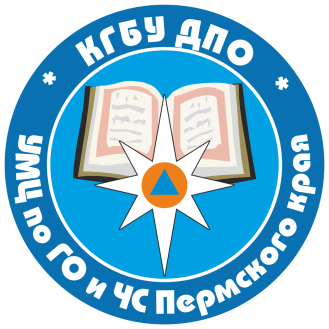 18